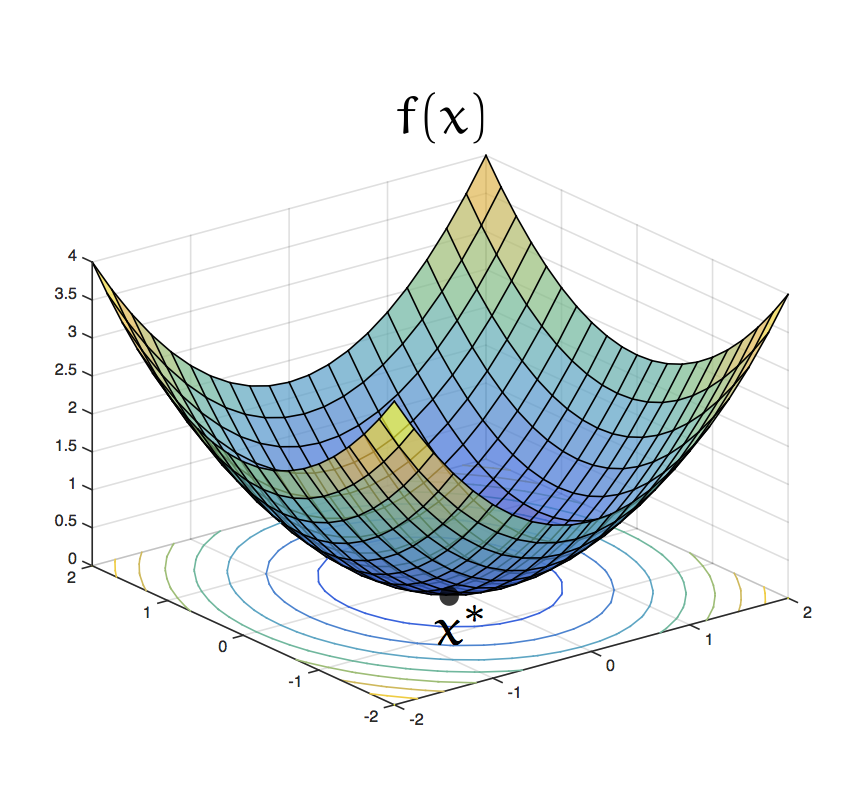 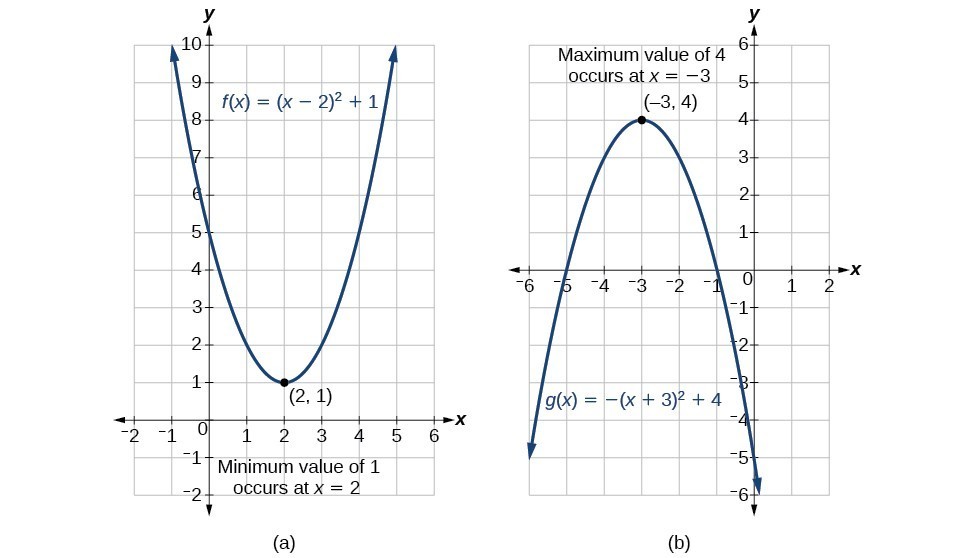 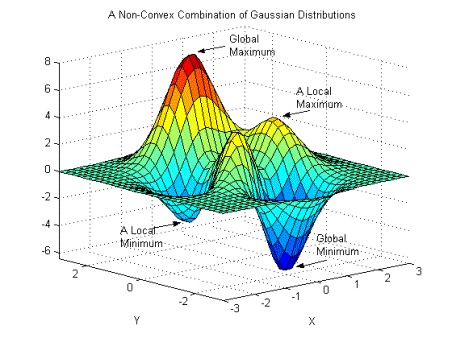 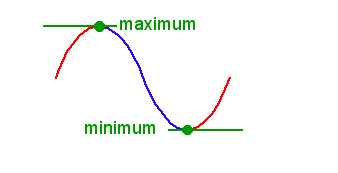 Numerical Differentiation
Part 3 : Maximum and minimum value of a Tabular function .
Learning Result
1. How to find out the maximum and minimum value from a tabular function .
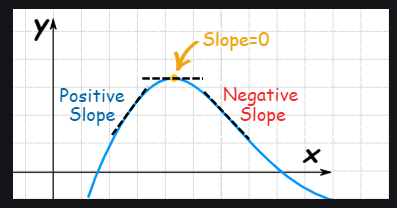 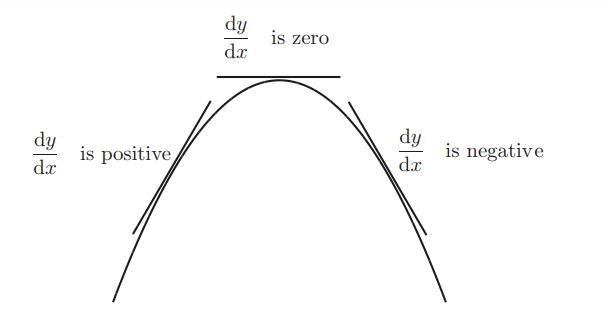 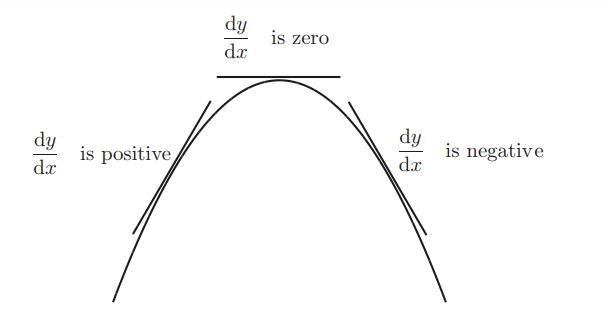 The table is of basic concept of Maxi. And mini.
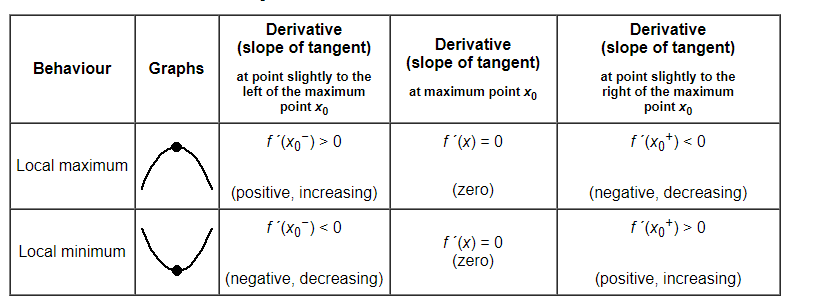 For Mini. :
For Maxi. :
y = b
y = b
y = b
y = b
y = b
For Mini. :
Condition of Maximum and Minimum
For Maxi. :
Working Rules of Maximum and minimum
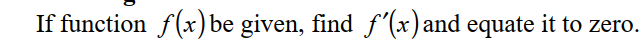 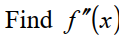 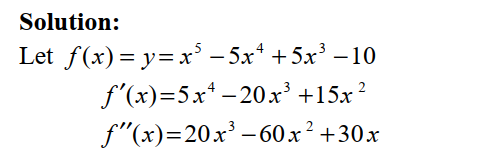 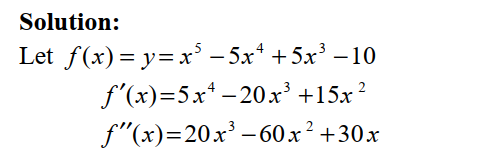 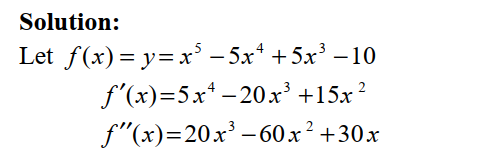 Working Rules of Maximum and minimum
Then
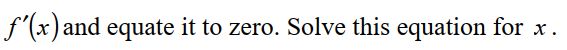 = 0  and solve this equation for x
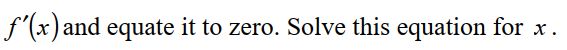 For maximum and Minimum,
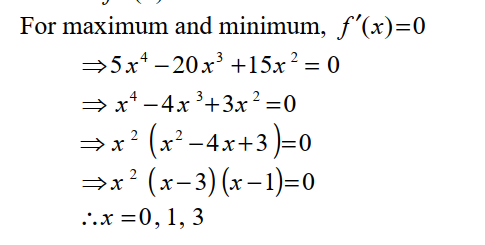 = 0
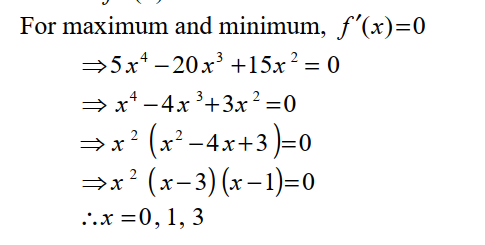 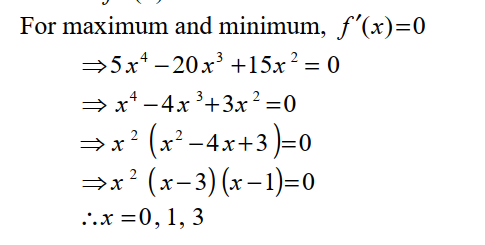 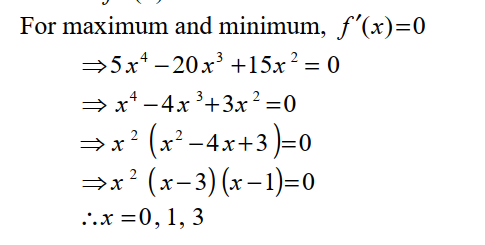 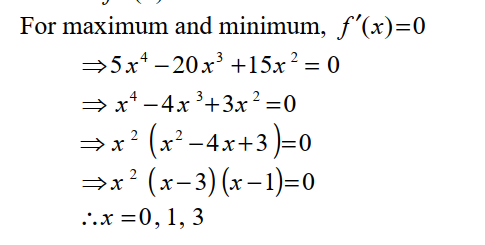 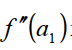 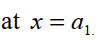 It becomes
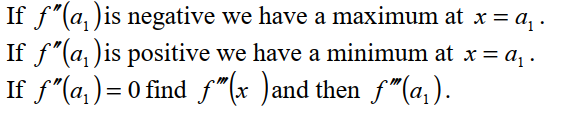 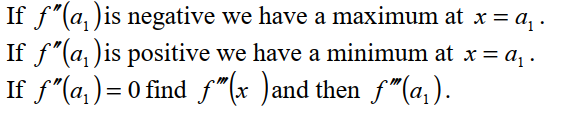 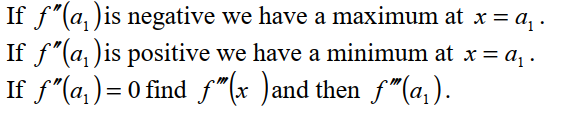 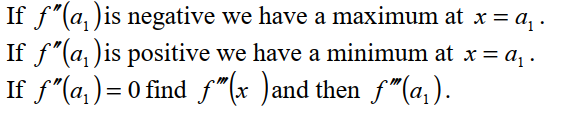 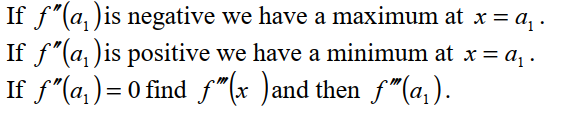 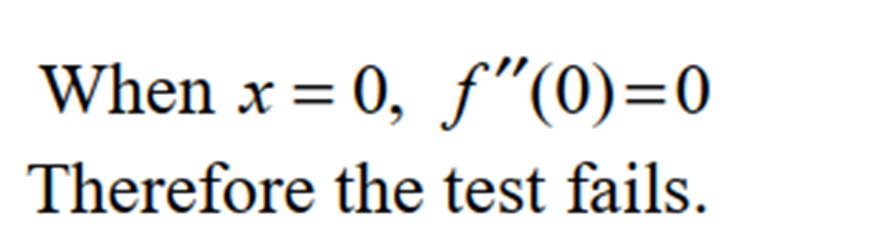 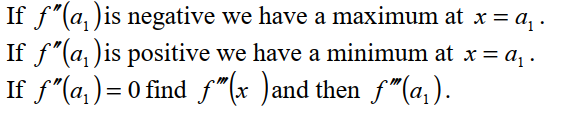 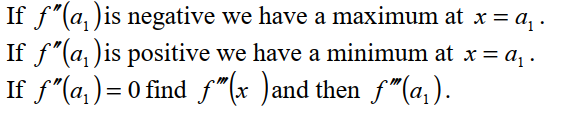 And then again
Example:
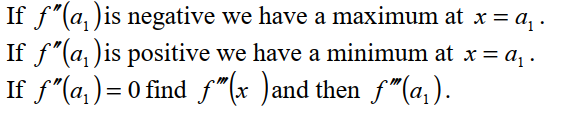 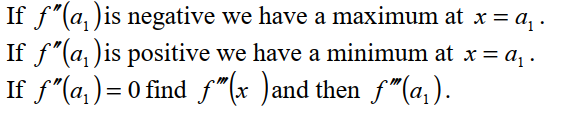 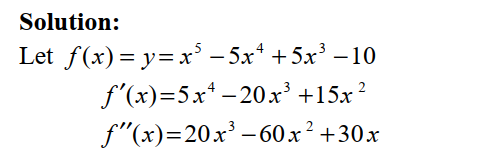 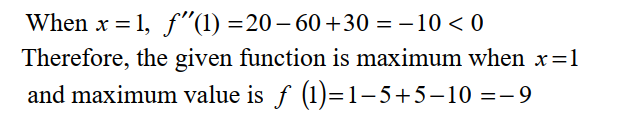 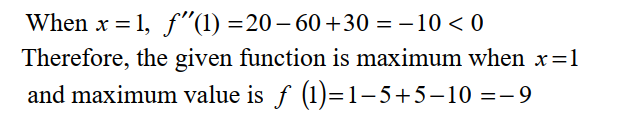 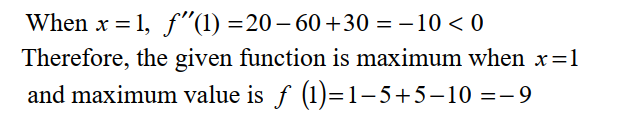 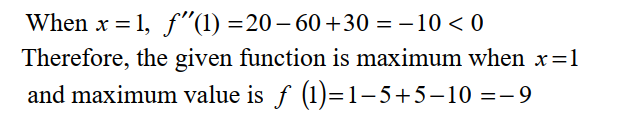 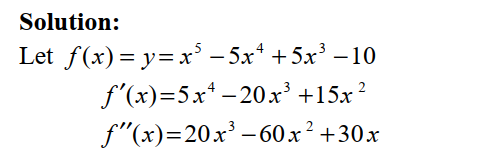 Example:
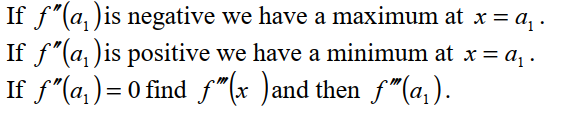 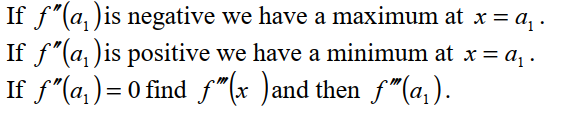 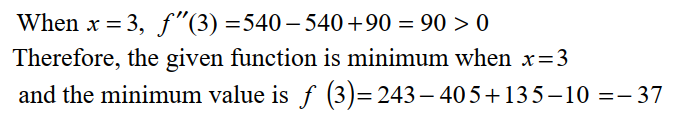 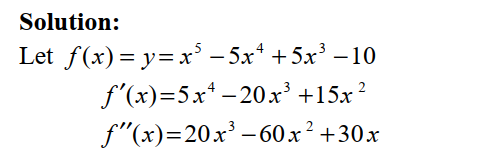 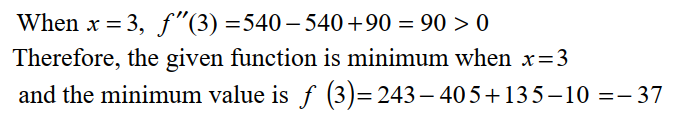 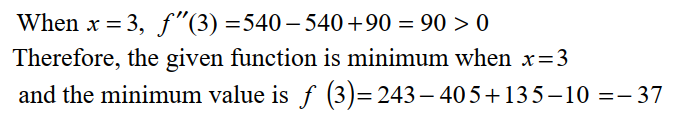 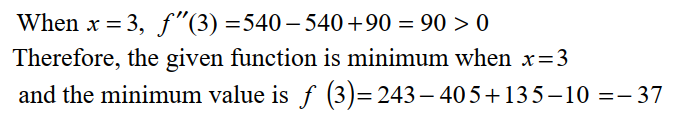 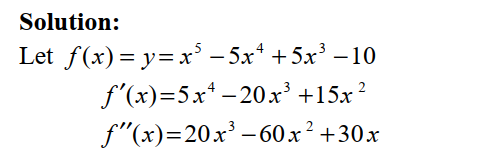 Working Rules of Maximum and minimum
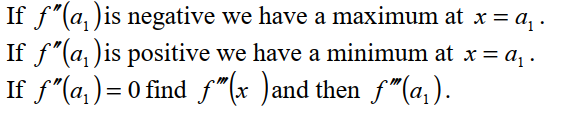 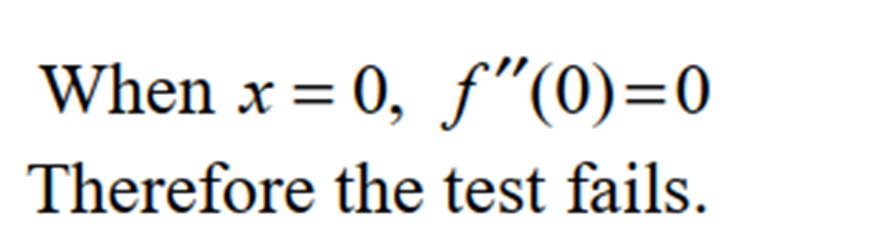 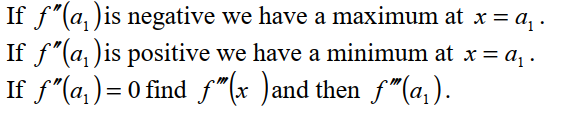 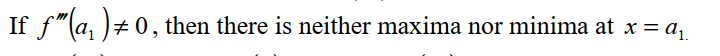 Case 1:
Case 2:
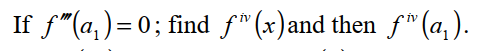 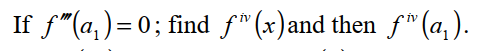 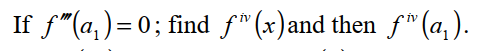 Case 1:
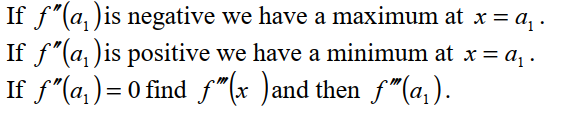 And then again
Working Rules of Maximum and minimum
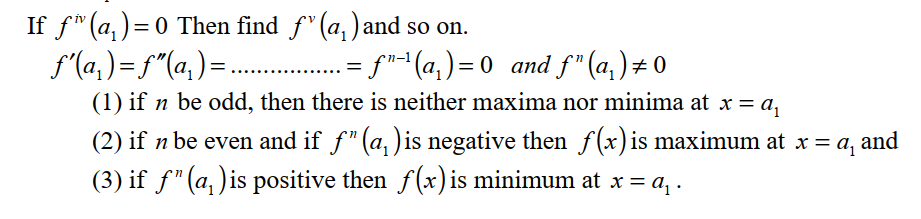 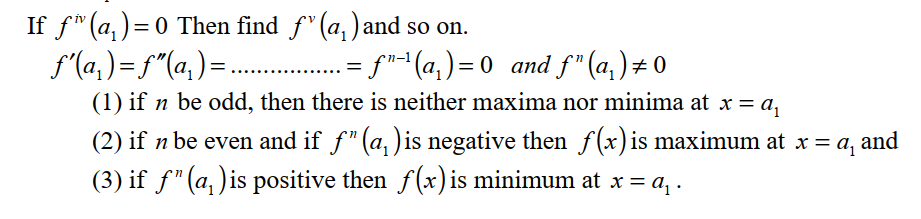 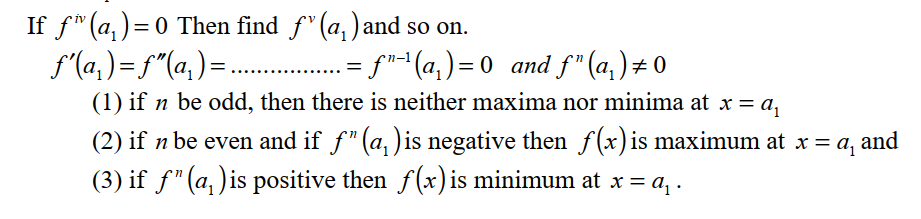 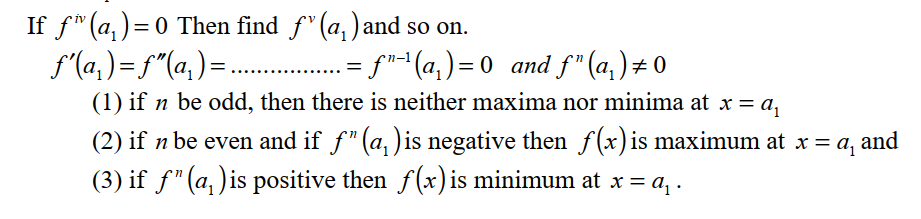 Case 2:
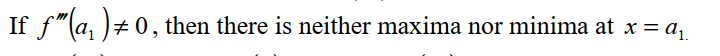 Example :
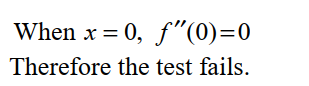 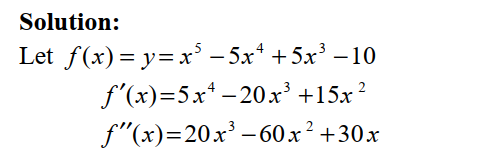 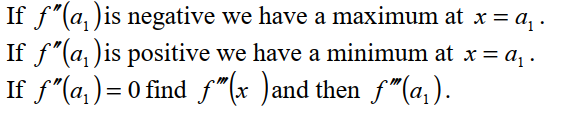 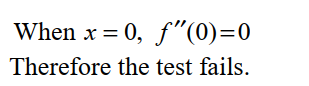 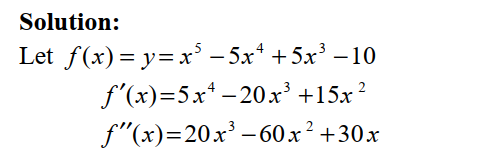 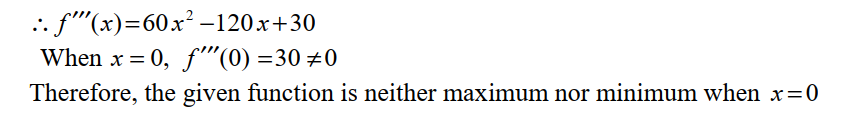 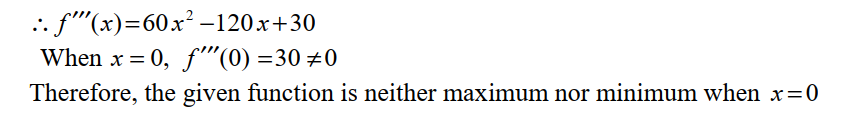 Problem
For Example:
From the following data, find the maximum and minimum values of y.
From the above table , we see the difference between of every x values are same, we can use the formula of Newton’s Forward difference .
Now we construct a newton’s forward difference table:
Newton’s forward Difference Table
Here,
Newton’s forward interpolation formula will be,
Now differentiating two times w.r.to p, we get
For maxima and minima,
When p = 0.5 then,
So, the maximum value,
When p = - 0.5 then,
Again,
So, the maximum value,
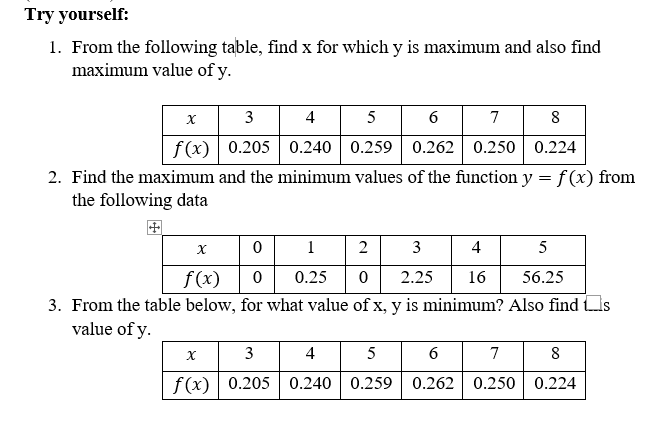 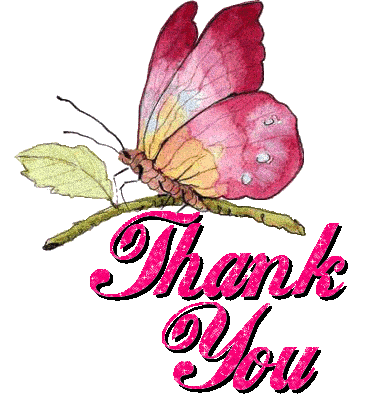